Beginning to blend
Self Paced Course
Greta Faurote
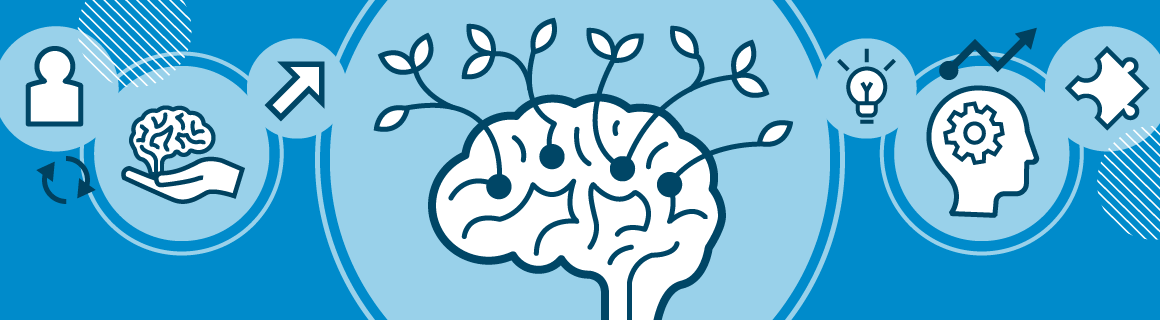 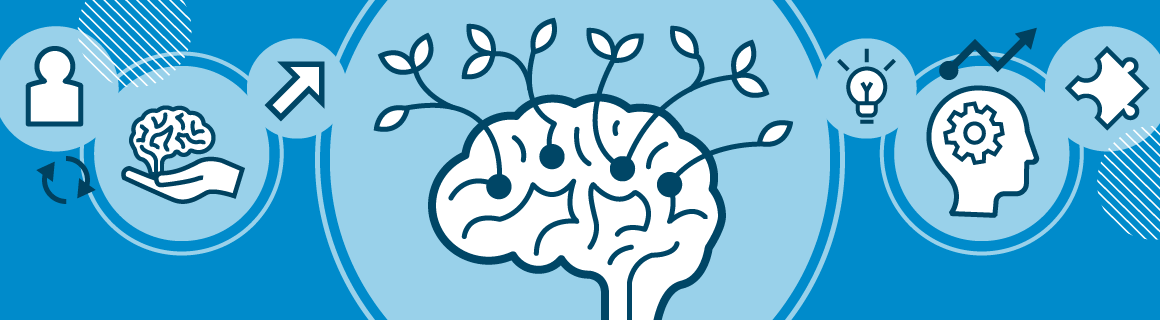 Canvas offers a variety of courses in which you may go through the course at your own pace.
What is this course?
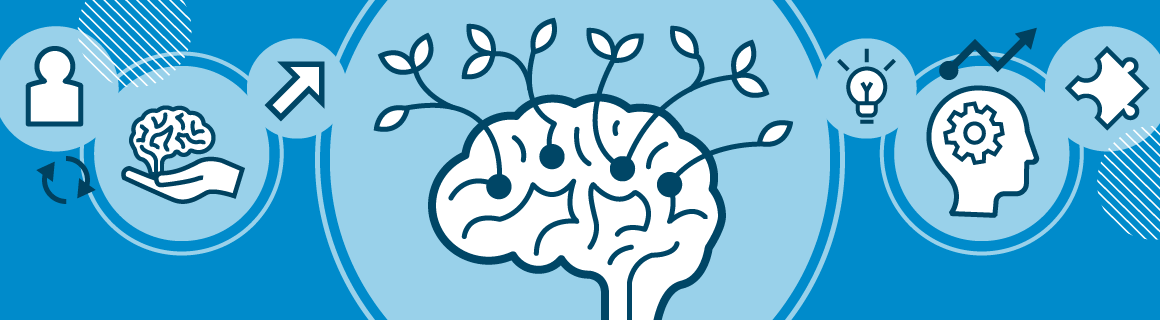 Click on image to go to the site.
Click on the ENROLL in the middle of the image once you are on the site.
How to sign up?
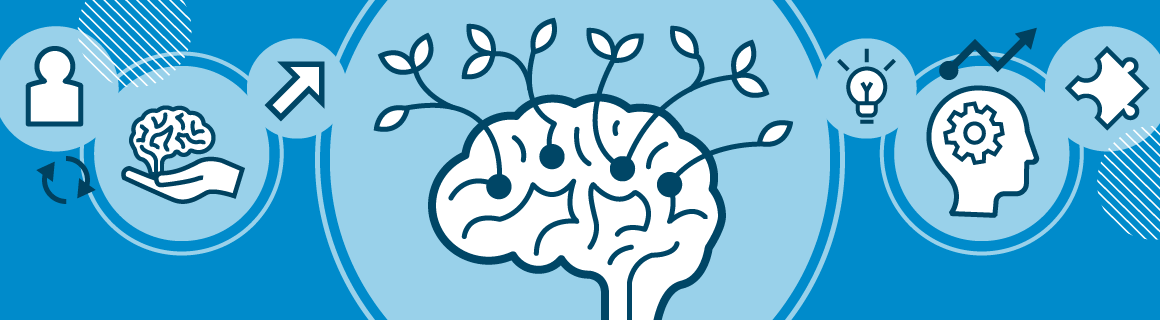 Fill out the information
Click AGREE for the terms.
Click enroll in course.
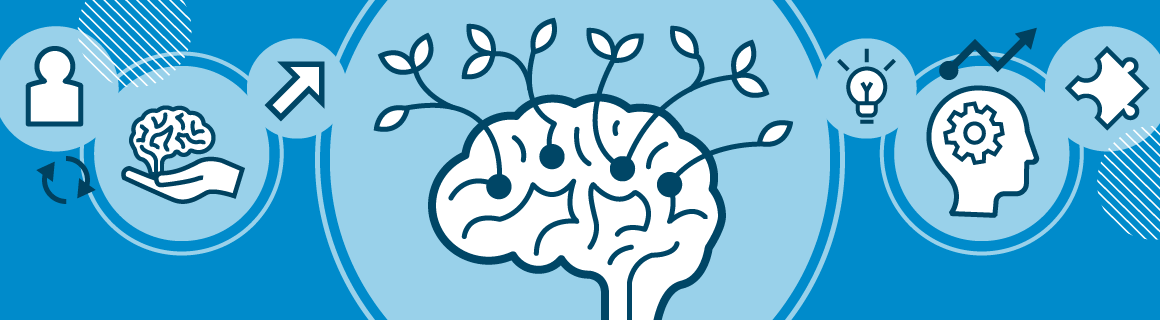 It will prompt you to go to email.
Follow instructions that are given.
You are now signed up for Canvas (this is not our Canvas site – this is the home site for Canvas)
You will see this as the home page.
Go through the content.  
At bottom of the page is a NEXT button
You may also navigate through the course using the modules button.
What next?
You do not have to complete the course in one sitting.  When you log back in, it will give you the option to resume.
When you need to get back to course, you can now just go to www.canvas.net
You do not have to enroll again if you are doing another self paced course.
It says 6 hours but it will probably take you less time.
It will say completed and you can print screen to have a record for PGP’s.
Some questions you might have?